Муниципальное автономное дошкольное образовательное учреждение № 10Берегите детей!!!                               Презентацию подготовила                                             воспитатель : Дементьева Ю.Г.
Огонь наш друг, но при неосторожном с нимобращении он становится коварным врагом!
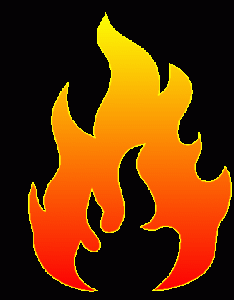 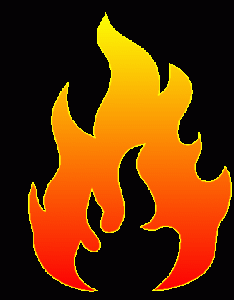 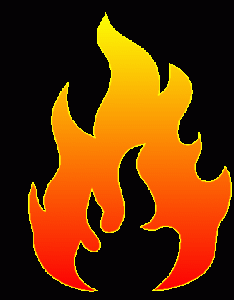 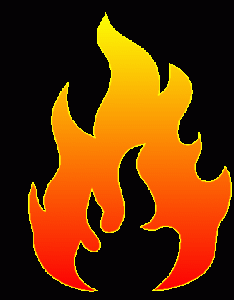 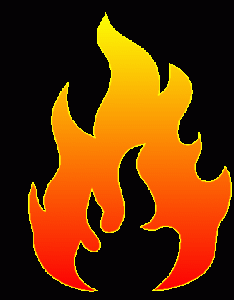 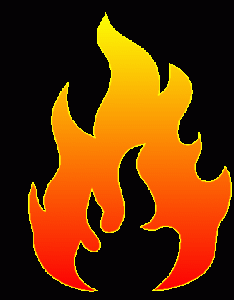 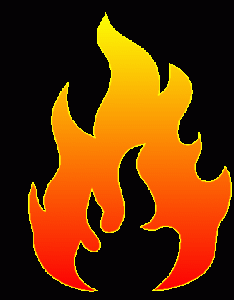 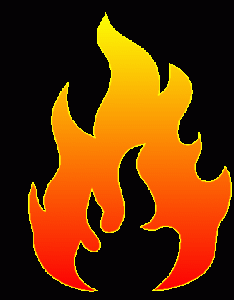 ЭТо происходит, когда люди неосторожно обращаются с огнем !
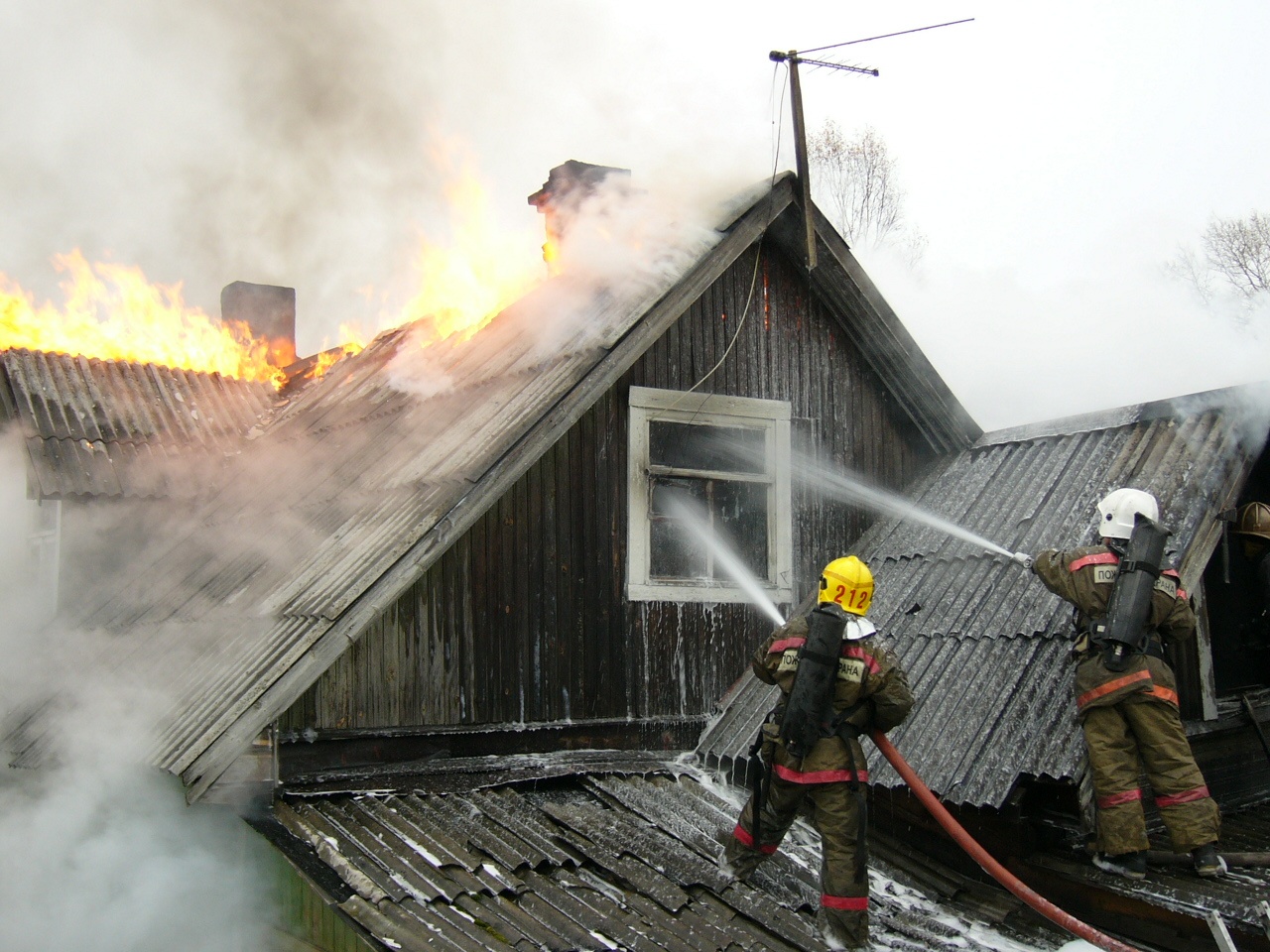 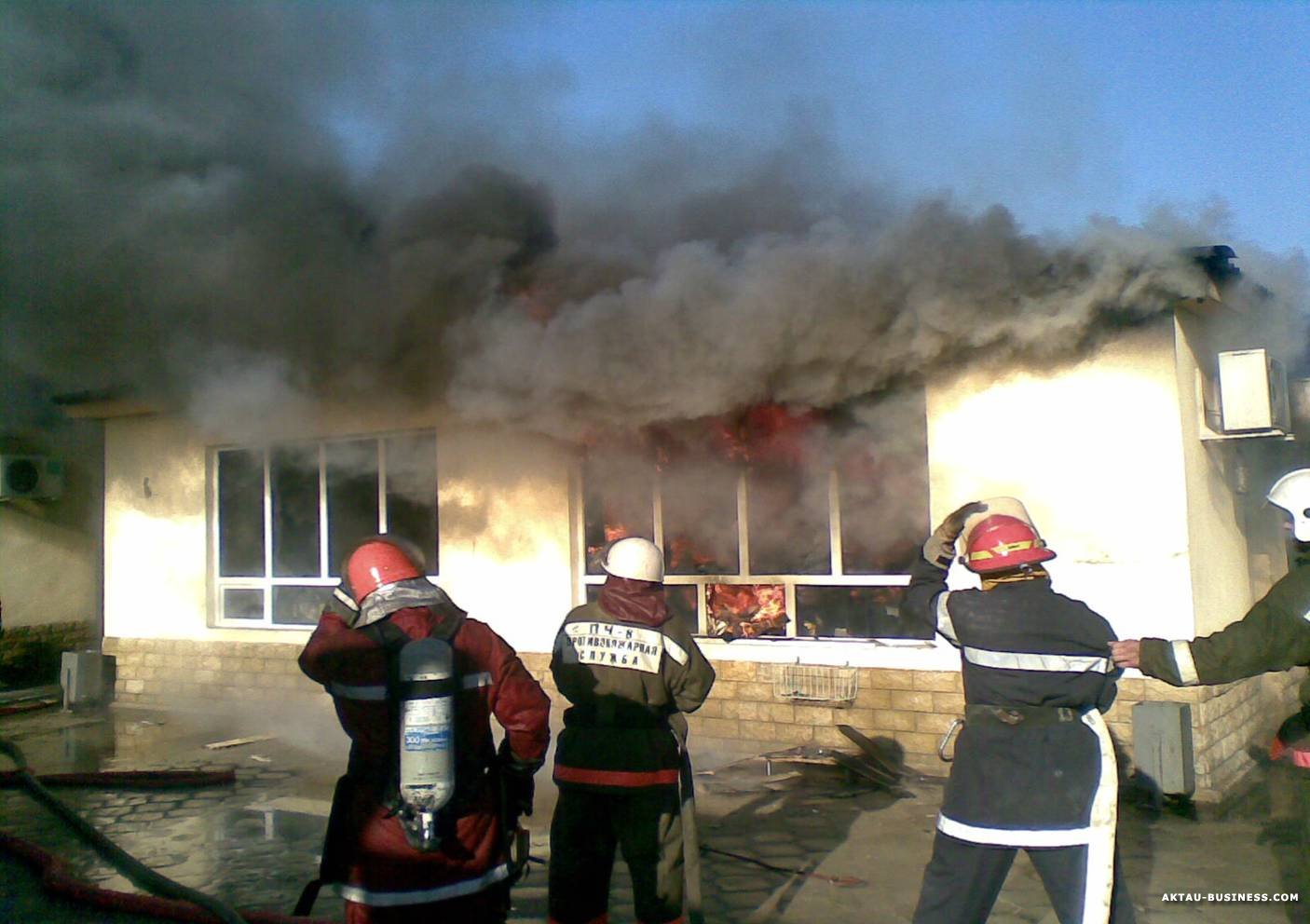 когда  люди не соблюдают правила пользования электробытовыми приборами…
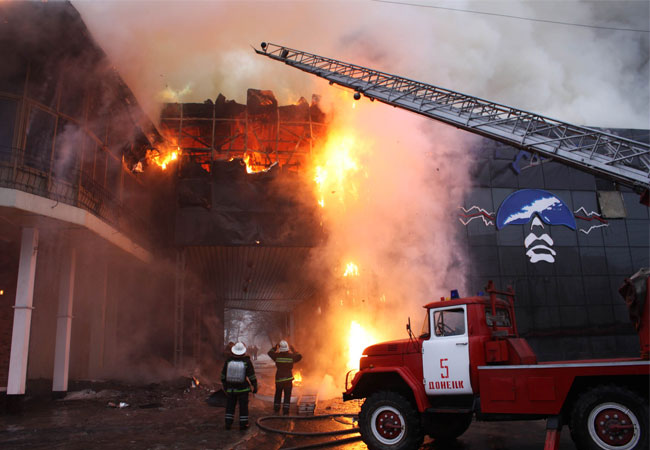 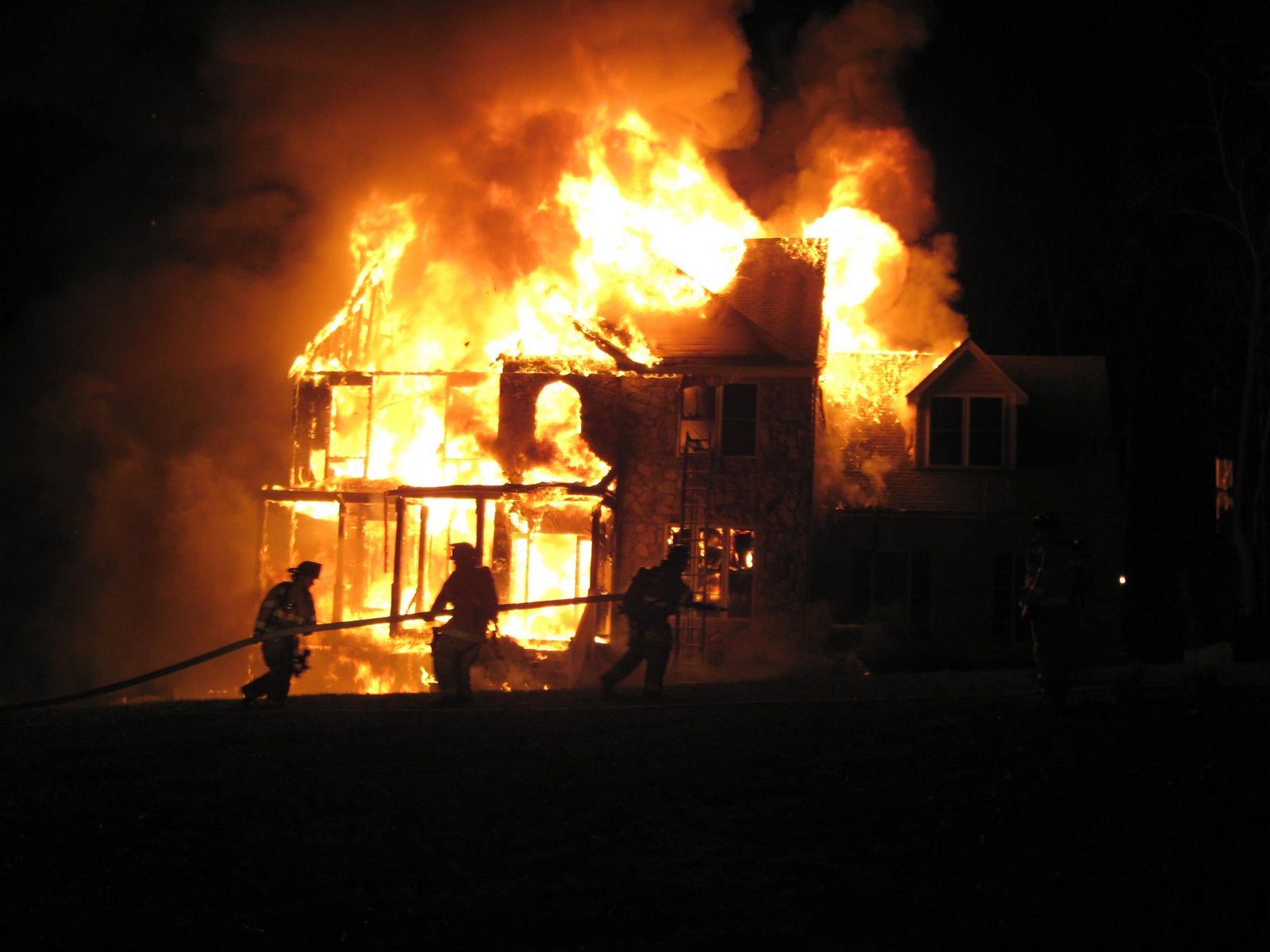 когда  люди не соблюдают правила пожарной безопасности на отдыхе …
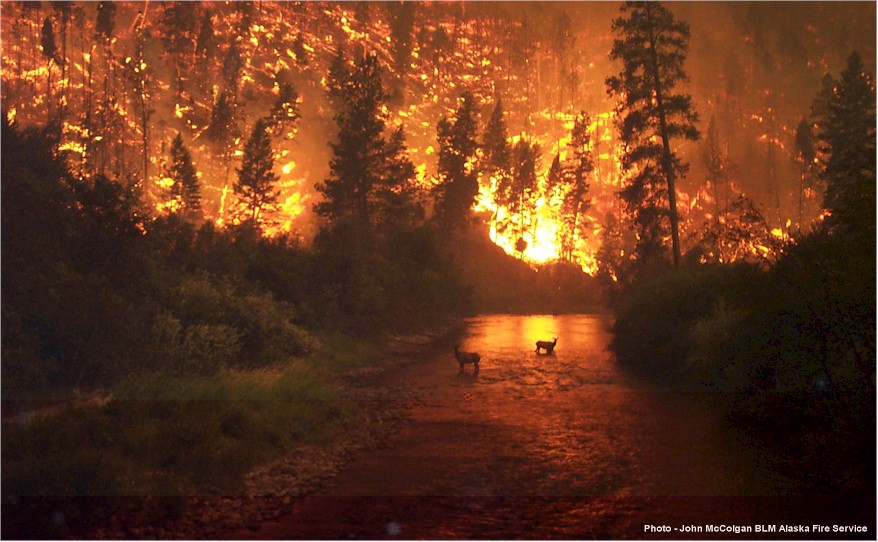 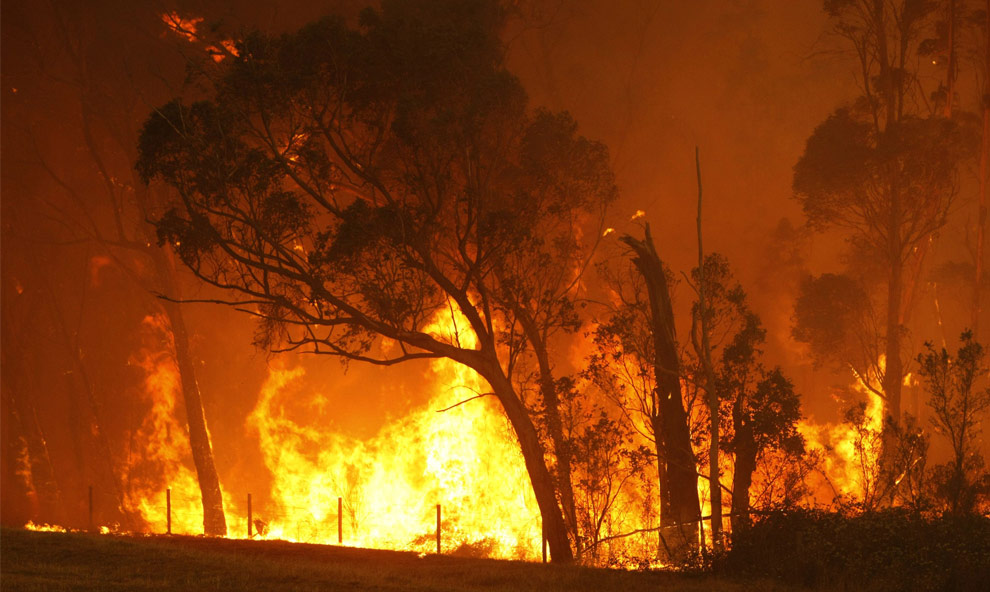 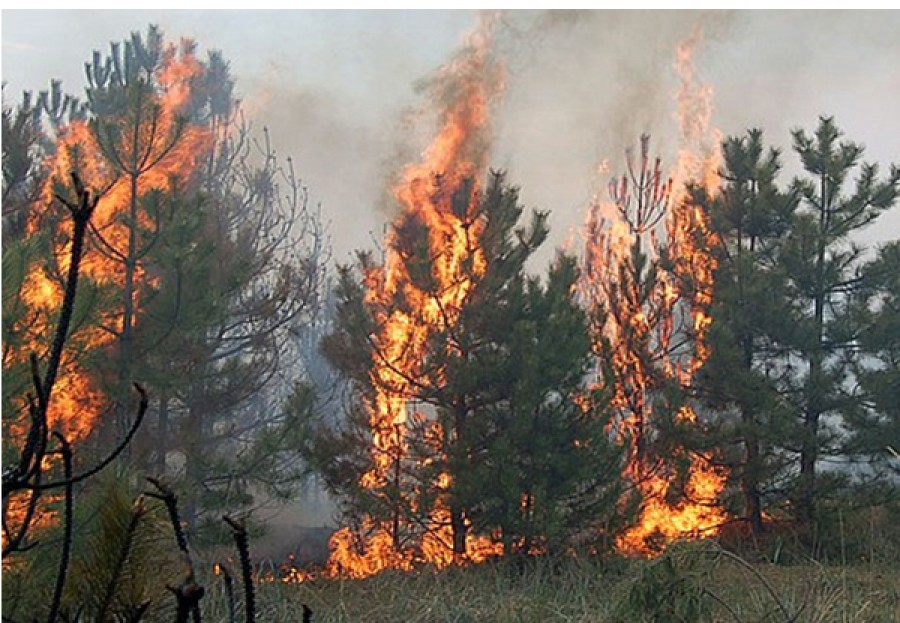 НО если вдруг случился пожар – следуйте правилам поведения при пожаре
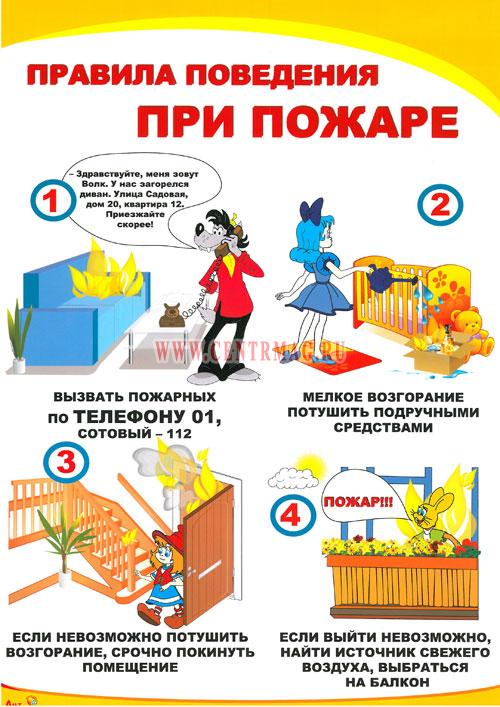 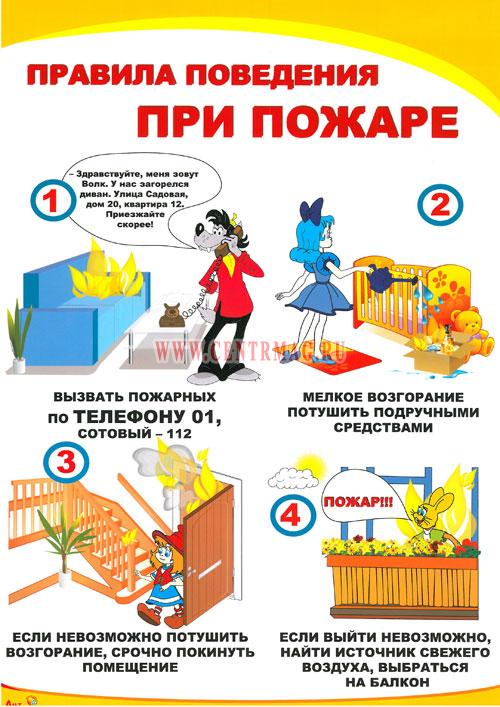 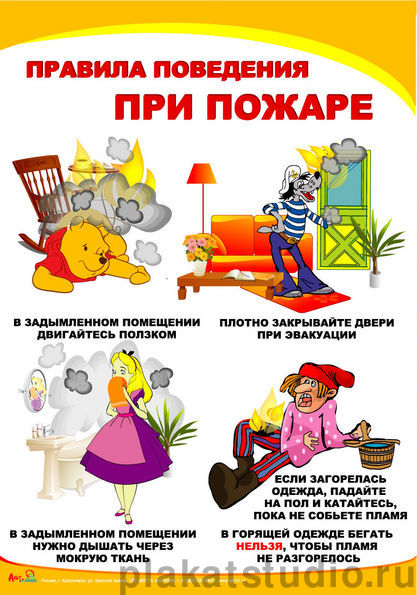 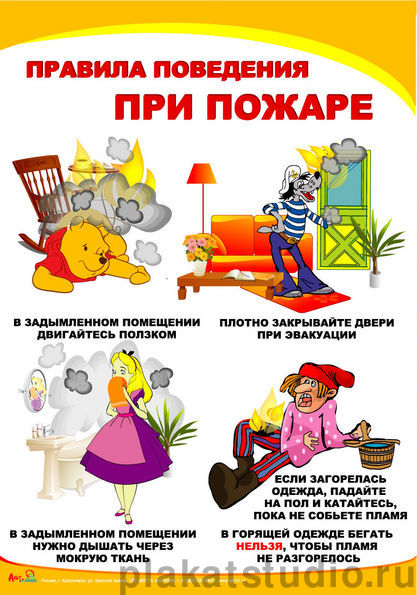 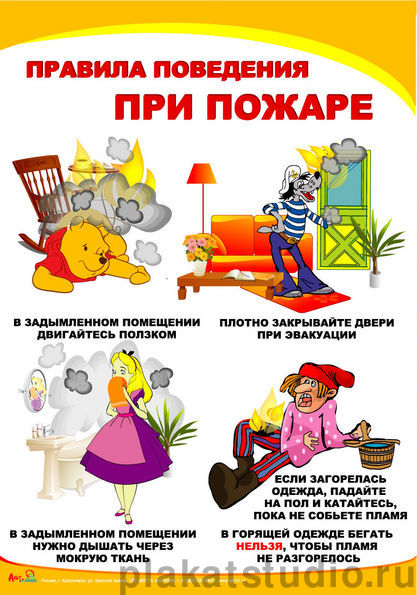 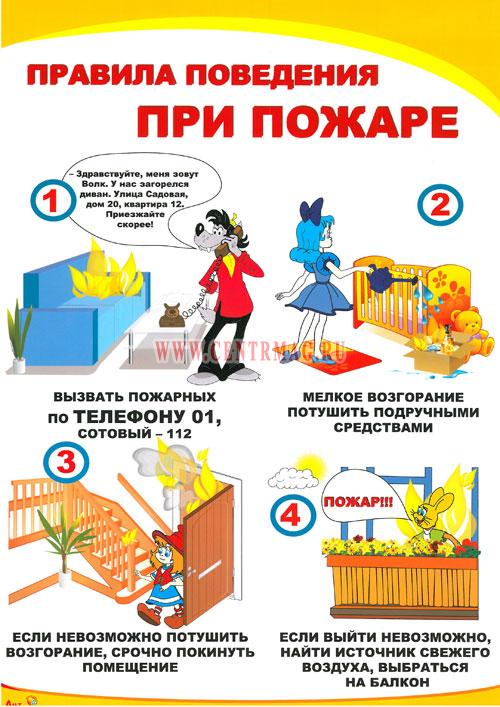 следуйте правилам поведения при пожаре – НЕЛЬЗЯ!!!
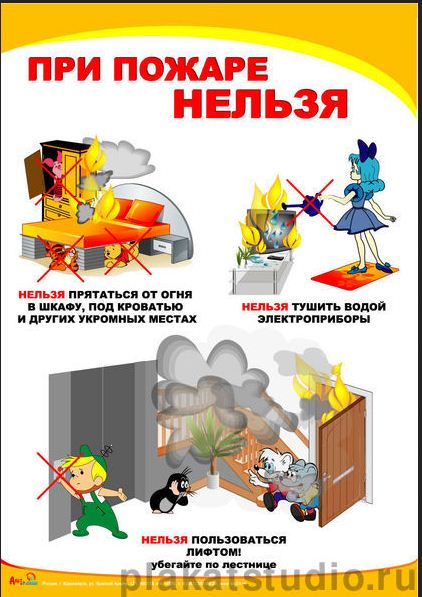 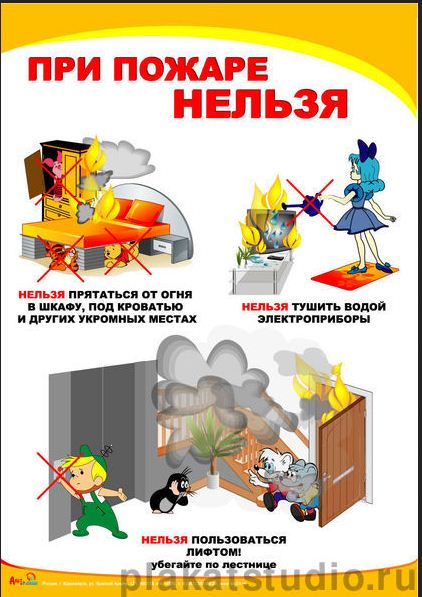 Если случится пожар : на помощь всегда придут доблестные пожарные .   Работа пожарных - опасная и трудная.
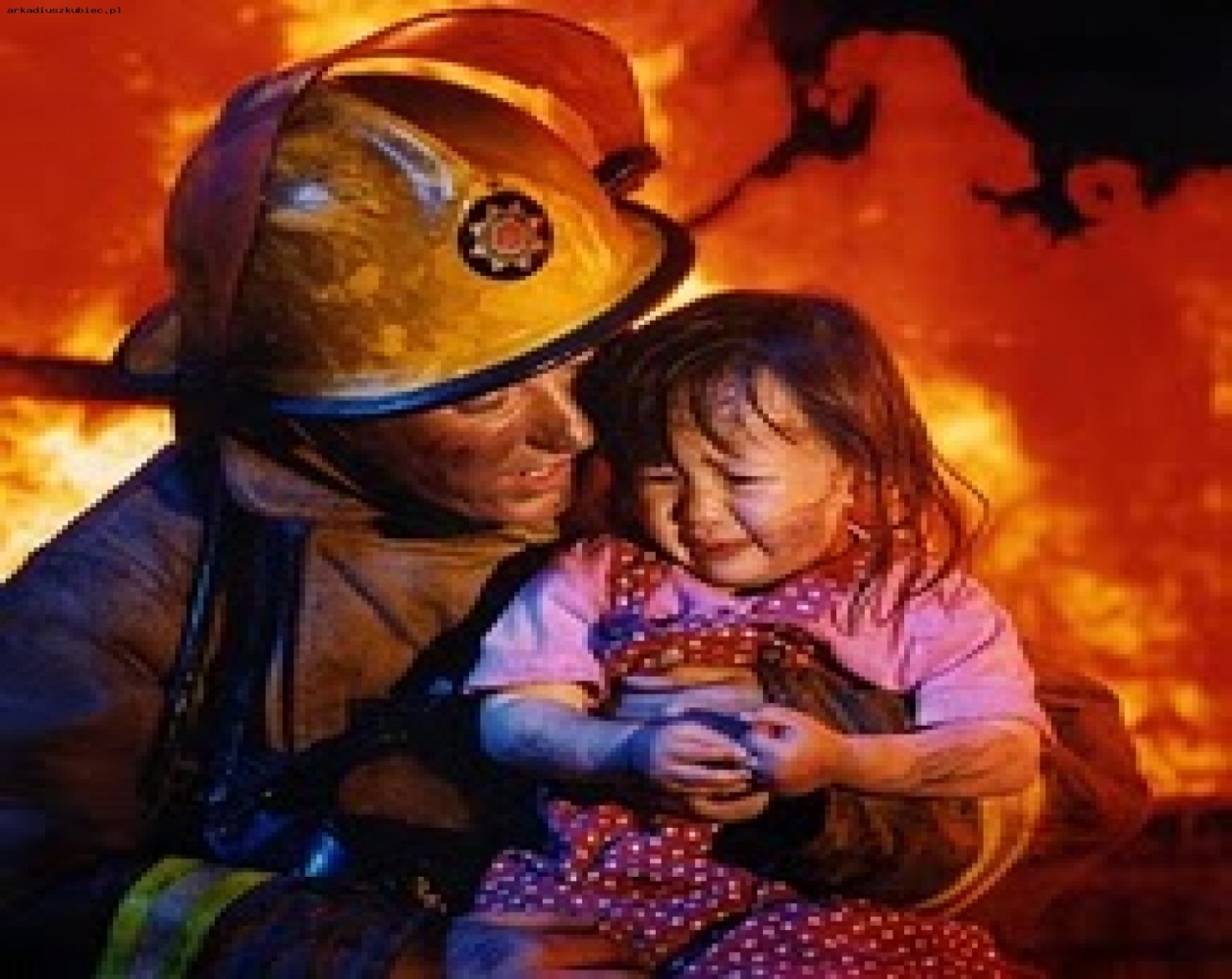 Соблюдайте правила пожарной безопасности и берегите своих детей !